Transformative Tension: A Hip-Hop Pedagogy for Justice, Equity, Diversity & Inclusion for Community Transformation (JEDI4ST)
Dr. Clifton Sanders, Provost
Dr Anthony Nocella, Assistant Professor, Department of Criminal Justice and Criminology
Dr. Nancy Barrickman, Associate Professor, BiologyGina Alfred, Student Service Coordinator, Co-Chair Utah Reintegration Project
Dr. Lea Lani Kinikini, Assistant to the President, CDO
JEDI4ST
Justice, Equity, Diversity and Inclusion for Social Transformation (JEDI4ST) founded in the Fall of 2020, is the interdisciplinary research center at SLCC, which is housed in the Chief Diversity Office. Its mission is liberatory social transformation with the goal of ending oppression, inequity, exclusion, and injustice. Social transformation is a change in all aspects of society including the people, institutions, systems, industries, and communities rather than the narrow scope of social change movements that focuses on one or two aspects of society. Our approach is grounded in Paulo Freire’s concept of praxis within critical pedagogy: we interweave theory and practice.  
The JEDI4ST Program has two streams: 
Scholarship (theory), which includes research projects & publications (e.g., books, articles, and journals), and educational forums (e.g., lectures, debates, conferences, and panels) 
Community collaborations (practice), which supports community initiatives and activist organizations that promote justice, equity, and inclusion for disadvantaged and oppressed populations.
We want to be the best community college research center in the U.S. and we want to be the premier critical community engaged research center high education.
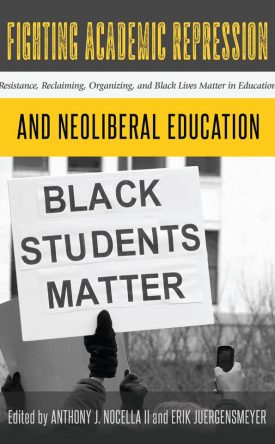 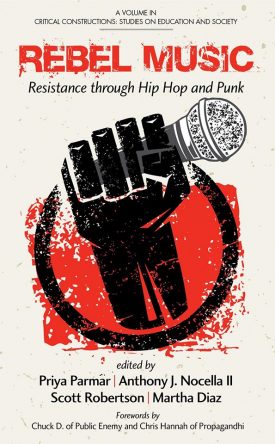 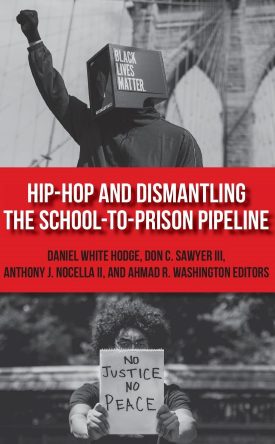 Doing Something With Nothing
THAT IS HIP HOP
Justice, Equity, Diversity, and Inclusion - JEDI
Know Where You Come From
Tension is GOOD
It is Us and the System Transformation
Do Not Silence Stories 
Don’t Fall for the Gap - Our Journey Can be Different While Our Goal Is The Same 
We are the Best
Shout Out
Mission, Vision, and Values
No Where We Come FromTransformative Education is a term fostering out of the work from Women of Color who have been influenced by critical pedagogy, a field founded by the great education theorist Paulo Freire.
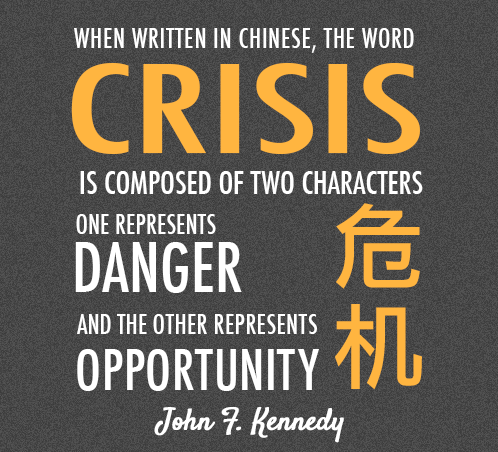 Embrace the Battle and Tension
It is about Us and the System
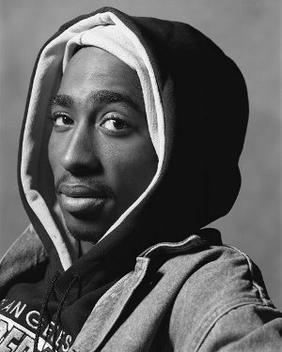 Huggin' on my mama from a jail cellAnd who'd think in elementary, heyI'd see the penitentiary one day?And running from the police, that's right
Tupac, Dear Mama

Yeah, this album is dedicatedTo all the teachers that told me I'd never amount to nothin'To all the people that lived above the buildings that I was hustlin' in front ofCalled the police on me when I was just tryin' to make some money to feed my daughter (it's all good)
- BIGGIE
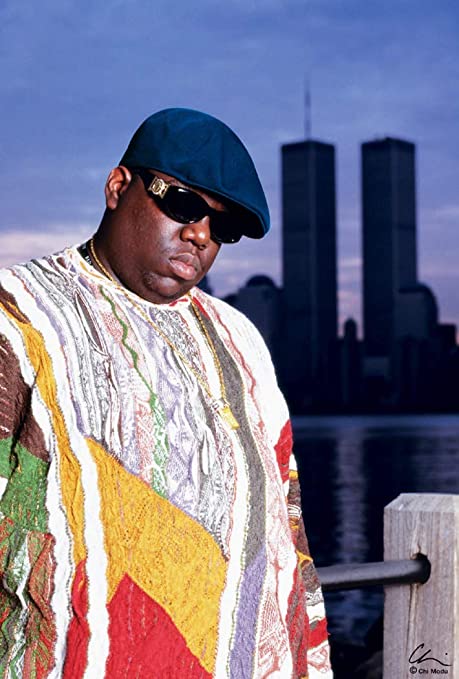 Marginalized not Minorities
Recognize Oppression Not Less Than

Equity (get what you need) not Equality (do not give everyone the same)
Be You – Meaning Stay in Your Lane
Respect and Acknowledge Other Stories 
                   Support Culturally Relevant Pedagogy
Do Not Fake the Funk

                   Do not Strive to Support Culturally Competent Pedagogy
Education and Entertainment
Edutainment
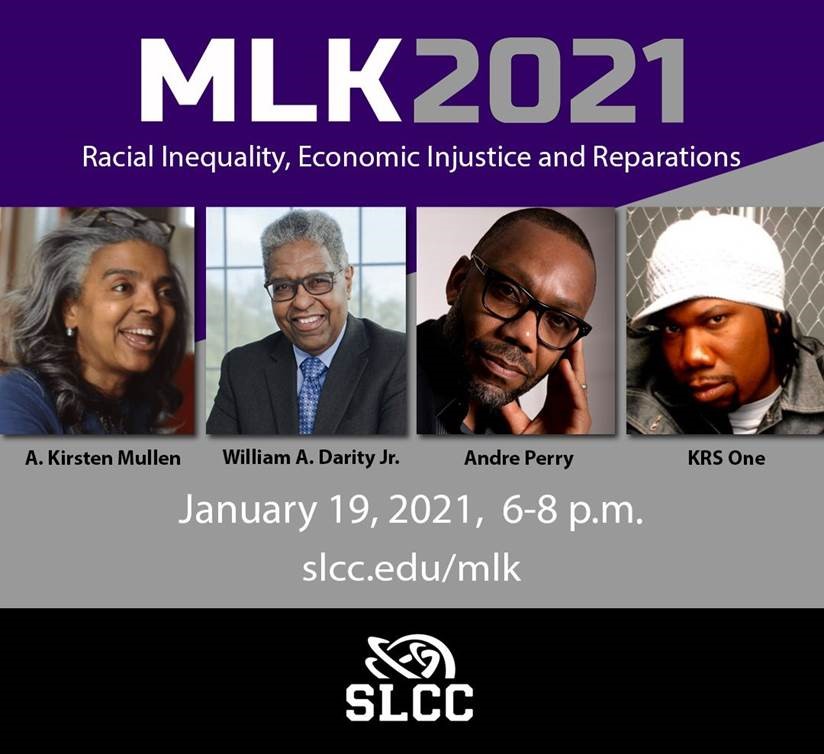 The Ends Do Not Justify The Means
We all have different experiences and journeys, which develop different stories. 
We have to respect different journeys, while promoting one goal, which is graduation. 

To respect different journeys is to respect diversities.

The student’s story does not start with SLCC, we are just honored to continue it with the students.
We are the Best and Love Your Haters
Accessible College
Great Mission, Values, and Vision
Affordable
We have the Best Students, Staff, Administrators, and Faculty
We are grass-roots as we are community
The Show Goes On - Lupe Fiasco
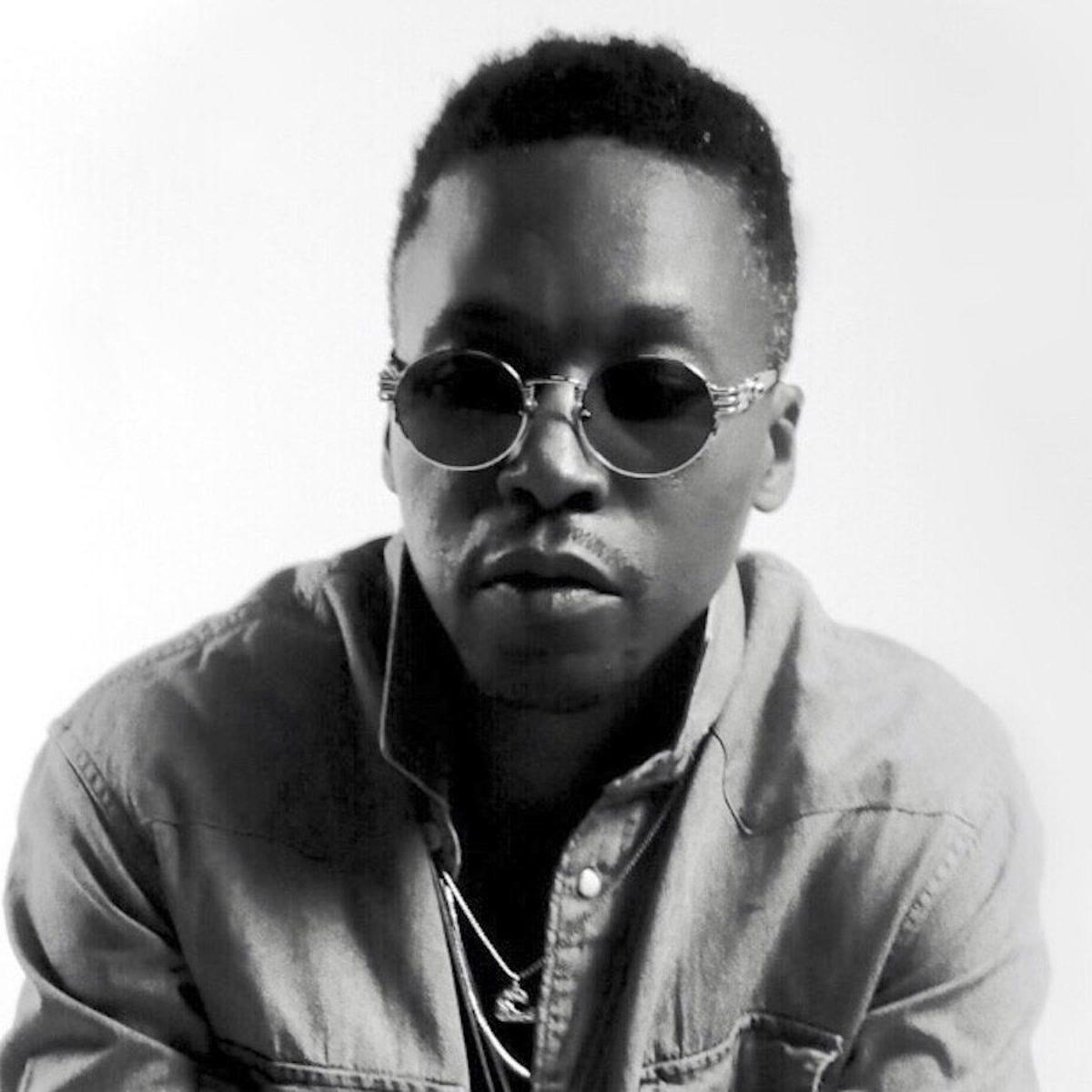 One in the air for the people ain't here
Two in the air for the father that's there
Three in the air for the kids in the ghetto
Four for the kids that don't wanna be there
None for the niggas tryna hold them back
Five in the air for the teachers not scared
Shout Outs